Module 3: Introduction to M&E OF Adaptation
Integrating Adaptation and Agriculture in National and Sectoral Monitoring and Evaluation (M&E) Frameworks
Objective
Reach a shared understanding on the purpose, objectives of M&E of adaptation in the agriculture sectors
Overview
What is M&E: key concepts and definitions 
Purpose, objectives, scales
Challenges
Global policy context
M&E in the NAP context 
National and sectoral adaptation M&E systems: examples and early lessons learned
Key concepts and definitions
What is Monitoring and Evaluation?
Difference between monitoring and evaluation (USAID,2005)
What is Adaptation?
Adaptation refers to adjustments in ecological, social, or economic systems in response to actual or expected climatic stimuli and their effects or impacts. It refers to changes in processes, practices, and structures to moderate potential damages or to benefit from opportunities associated with climate change (IPCC, 2001).

Adaptation activities span five general components: 1. observation; 2. assessment of climate impacts and vulnerability; 3. planning; 4. implementation; and 5. monitoring and evaluation of adaptation actions.  

Given the complexity and long-term nature of climate change, it is essential that adaptation be designed as a continuous and flexible process which includes feedback through monitoring and evaluation (M&E).
M&E as part of the national adaptation planning cycle
UNDP, 2017
Purpose, objectives and scale of M&E of adaptation
Measuring the process of adaptation such as advancement in implementing programs, policies and plans or building individual and institutional capacity 
Measuring adaptation outcomes 
Measuring the increases in adaptive capacity 
Measuring changes in the impacts of climate change, quantify damages and losses (e.g. crop losses), and vulnerability to climate change
Measuring occurrence and frequency of climate hazards
Different levels of M&E
National
Sub-national
Programme and project levels
Sectoral
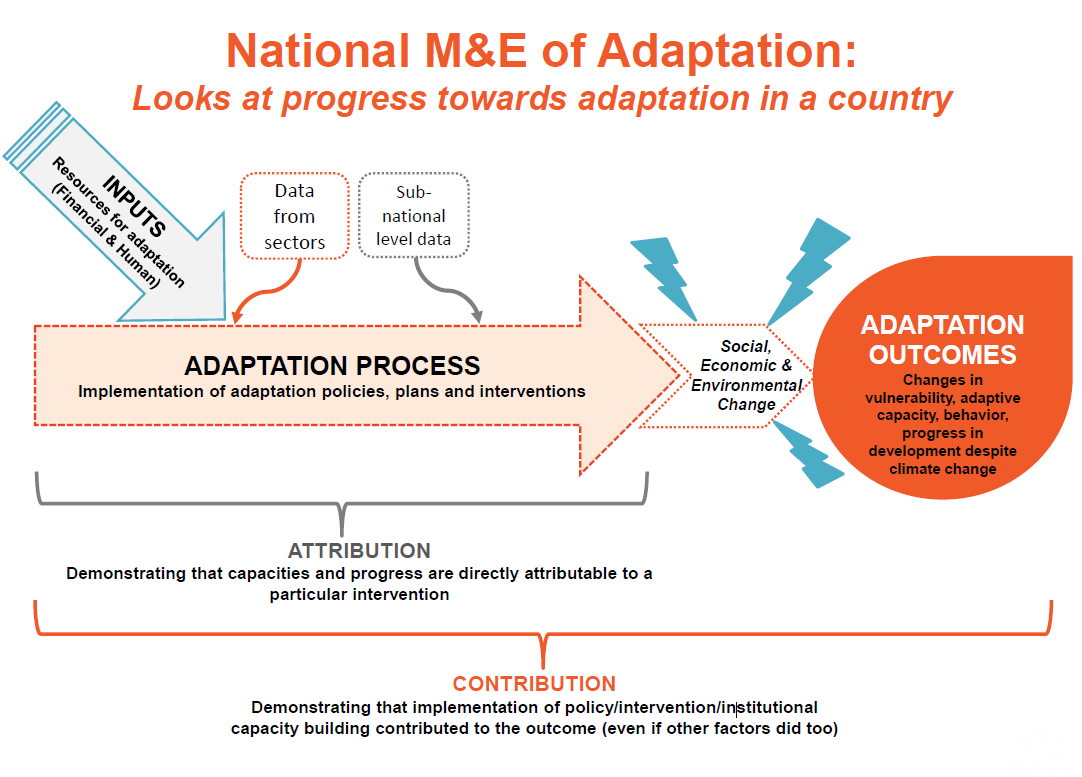 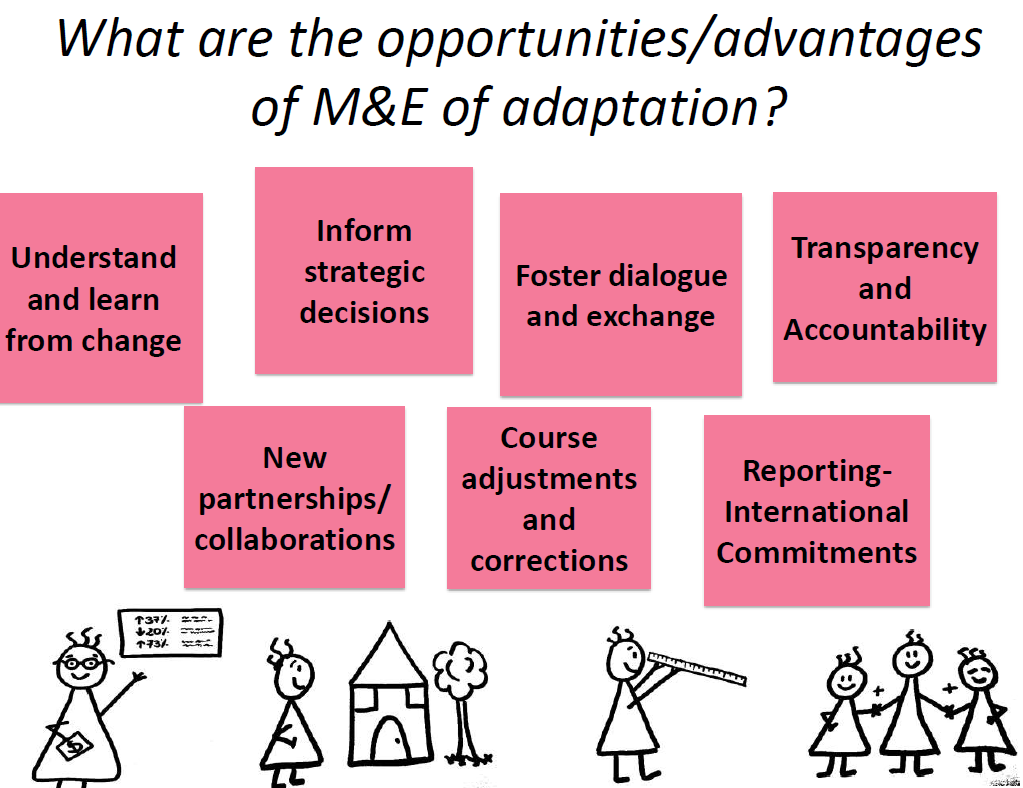 Different scales and entry points for doing M&E in a country
Learning versus Accountability
Learning: improve the effectiveness and efficiency of the adaptation process and facilitate incorporation of emerging science, assessment and lessons learned

Accountability: ensure that resources for adaptation are efficiently allocated, demonstrate progress for taxpayers, constituents, and/or development partners, or showcase results on the international stage, provide information on national communications and other channels and effectiveness of adaptation planning and implementation
Challenges of national approaches to adaptation M&E
Baselines change over time
Several interventions and under-reporting
No one universal indicator for adaptation, there is a lack of a common metrics, and difficulty in defining what to measure 
Many actors having different requirements
Difficulty of attribution of specific policies and actions to outcomes
Diversity of adaptation objectives
Uncertainty of the climatic and non-climatic drivers and risks
Long timeframes of impacts and adaptation
Lack of data and information for tracking
High costs of data collection
Emerging solutions I
A. STAKEHOLDER ENGAGEMENT AND ALIGNMENT 	
Articulate the development of the M&E system  relevant policies/plans 	
Consult and coordinate with existing entities focusing on CCA and mitigation 	
Ensure the early involvement of a range of stakeholders in the design of the M&E system, e.g. forming a working group focused on M&E of adaptation 	
 Conduct awareness raising about the role of M&E in adaptation 
Training of adaptation technical staff as well as decision-makers
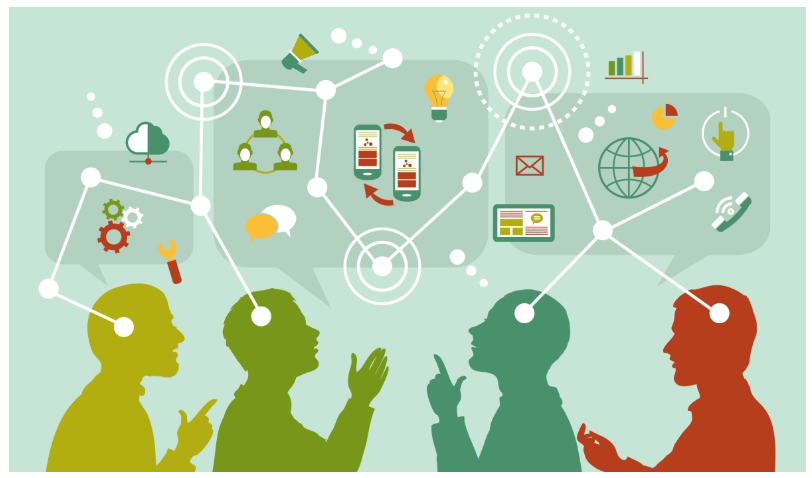 [Speaker Notes: Source: NAP Global Network. 2018]
Emerging solutions II
B. RESOURCE STRENGTHENING 
Conduct a realistic assessment of the capacities required to design and implement M&E of adaptation, provide capacity-building opportunities to address gaps 	
Participate actively in knowledge sharing on M&E of adaptation through existing networks 
Encourage relevant ministries to consider the resources required for M&E as part of their planning and budgeting processes
Explore and mobilize a diverse range of funding sources for M&E. e.g., consider international funding opportunities such as GCF Readiness Programme to establish the M&E system
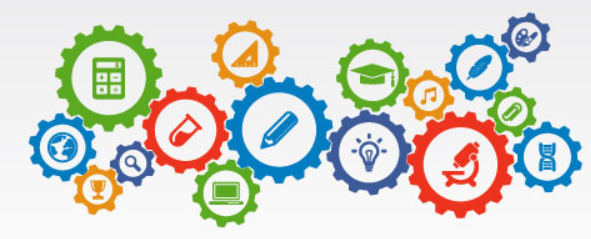 [Speaker Notes: Source: NAP Global Network. 2018]
Emerging solutions III
C. DATA QUALITY AND EFFECTIVE USE
Foster reflection processes about the M&E outputs, involving stakeholders from multiple sectors and the scientific community as appropriate
Prioritize the data to be collected and the indicators to monitor
Build upon existing indicators and resources
Implement gender-responsive M&E for adaptation, and learning from sex-disaggregated data 
Consider the use of Information and Communication Technologies (e.g., mobile phones) as part of data collection 
Design communication strategies to disseminate M&E findings
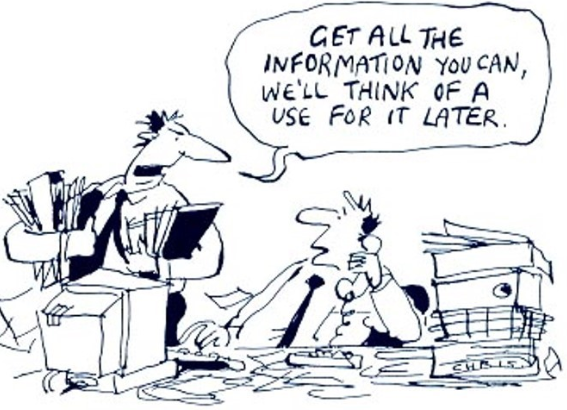 GLOBAL policy context FOR M&e OF ADAPTATION
UNFCCC: NAP
The National Adaptation Plans were established in 2010, as part of the Cancun Adaptation Framework to enhance urgent action on adaptation, and were adopted by UNFCCCC Parties (UNFCCC Decision 1/CP.16.). NAPs enable countries to identify medium- to long-term adaptation needs, and develop and implement strategies and programs to address those needs.
NAP Technical Guidelines (LDC Expert Group, 2012)
The NAP Technical Guidelines recommend the establishment of an M&E system from the outset of a NAP process.

Steps of Element D. Reporting, Monitoring and Review
1. Monitoring the NAP process
2. Reviewing the NAP process to assess progress, effectiveness and gaps
3. Iteratively updating the national adaptation plans
4. Outreach on the NAP process and reporting on progress and effectiveness
FAO NAP Supplementary Guidelines (FAO, 2017)
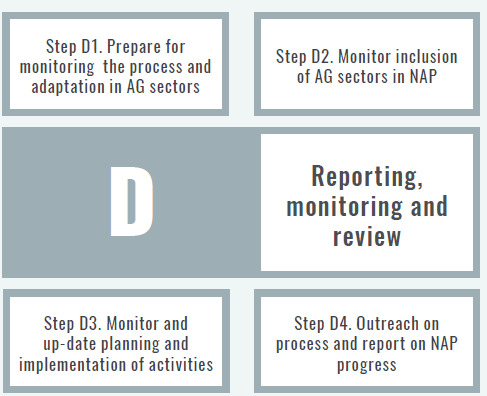 The focus of a NAP M&E is to:
1. Assess the progress, effectiveness and gaps in identifying and prioritizing adaptation options for the agriculture sectors 

2. track national progress towards 
adaptation targets and national development goals, through aggregation of outcomes of adaptation programmes and policies; 
 
3. monitor and iteratively update the process of adaptation planning and implementation in the agriculture sector.
M&E of NAPs
According to the NAP Technical Guidelines, M&E of NAPs: 
Should be designed and implemented throughout the NAP process
Be used to updated NAPs 
Provide information for reporting on NAP progress

M&E of NAPs can be carried out at different scales, for example: 
At national level, to review and assess the overall NAP process
At level of implementation, to see if goals and objectives are met 
At programme or project level, to assess results of activities
UNFCCC: The Paris Agreement and M&E
The Paris Agreement states that: each Party shall, as appropriate, engage in adaptation planning processes and the implementation of actions, including the development or enhancement of relevant plans, policies and/or contributions, which may include […], (d) monitoring and evaluating and learning from adaptation plans, policies, programmes and actions (Decision 1/CP.21. Art.7.9.)
Global NDC commitment for M&E
According to FAO, most countries emphasize the importance of monitoring and evaluating the impact of their proposed strategies. Where countries plan to introduce M&E for specific regions or sectors, they often express the intention to scale these measures up to the national level in the long run. (FAO 2016. The agriculture sectors in the INDC).
national and sectoral experiencesoF M&e SYTEM FOR  ADAPTATION
Degree of advancement of M&E system in different countries
[Speaker Notes: Adaptation GAP Report 2017
More than 40 countries are advancing on the themes]
Overview of existing national-level adaptation monitoring systems
Source: Naswa et al., 2015 and GIZ, 2014
Source: Naswa et al., 2015 and GIZ, 2014
Kenya National Performance and Benefit Framework (NPBF)
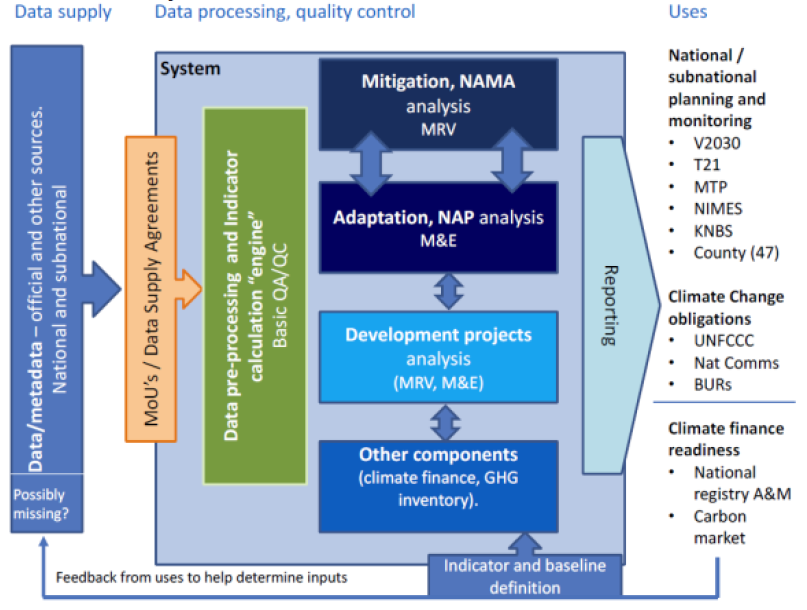 The Kenya NPBF is designed to cover both adaptation and mitigation and the synergies between them
Exercise: purpose, challenges, experiences on adaptation M&E in the country
What would be the purpose of doing M&E of adaptation and agriculture? 
What might be  the key inputs (e.g. existing data sources)?
What are the opportunities and challenges for developing an M&E for adaptation for the agriculture sector?
What have we learnt from experiences to date on M&E of adaptation? What have we learn from M&E in the crop, forestry, fisheries sectors?
[Speaker Notes: Input from National Context: Existing monitoring systems, M&E frameworks in country: for agriculture, environment, forestry, fisheries for adaptation, for development; at different scales: national, sectoral, sub-national, portfolio and programmatic level
 
Split into small groups (15 minutes)
Answers to questions are written onto post-its and mapped onto a wall 
Feedback to plenary and discussion (15 min)
Estimated time: 1 hr]
Summary of the session